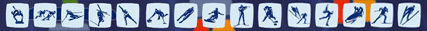 СИМВОЛИКА ОЛИМПИЙСКИХ ИГР
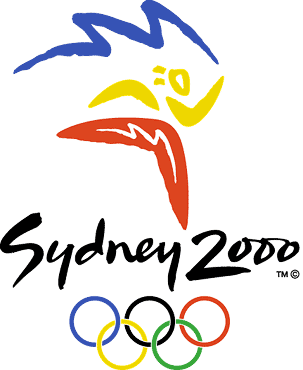 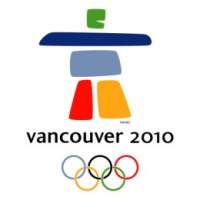 МДОУ детский сад комбинированного вида № 29
Арсеньева Любовь Юрьевна,
инструктор по физической культуре 

г.Рыбинск
2014 год
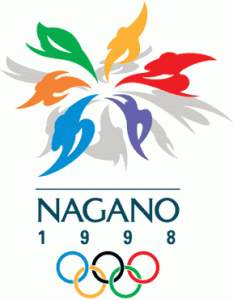 ЭМБЛЕМА
разработана в 1913 году
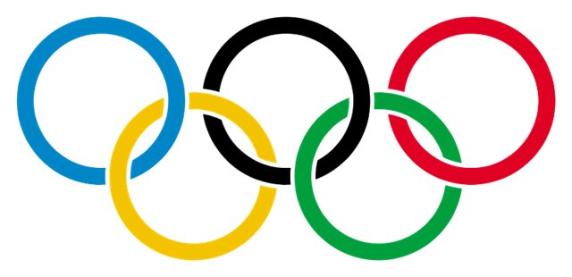 ФЛАГ
с 1920 года
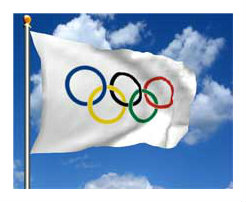 ГИМН
в 1896 году
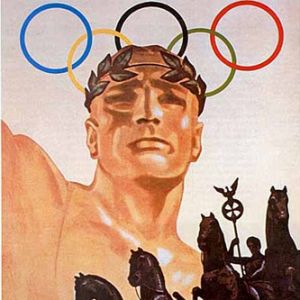 ДЕВИЗ
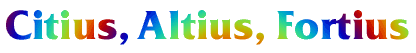 Быстрее, выше, храбрее
Faster, Higher, Stronger
Быстрее, выше, сильнее
ОЛИМПИЙСКИЙ ПРИНЦИП
был определён в 1896 году
«Самое важное в Олимпийских играх – 
не победа, а участие, 
также как в жизни 
самое главное – 
не триумф, а борьба»
РИТУАЛЫ
ОЛИМПИЙСКИХ
ИГР
с 1928 года
Зажжение олимпийского огня
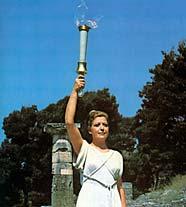 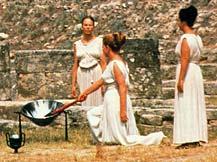 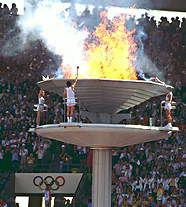 КЛЯТВА СПОРТСМЕНОВ
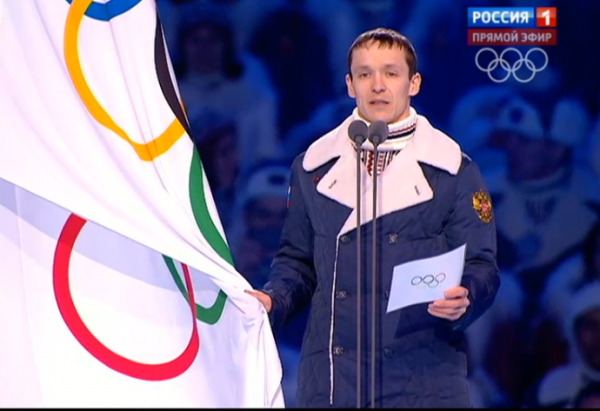 С 1920 года
«Я клянусь, что пребывая на Олимпийских играх, я буду соревноваться честно и согласно правилам, а своим участием прославлять свою страну и спорт»
КЛЯТВА СУДЕЙ
С 1968 года
«От имени всех судей и официальных лиц я обещаю, что мы будем выполнять наши обязанности во время этих Олимпийских игр со всей беспристрастностью, уважая и соблюдая правила, по которым они проводятся в подлинно спортивном духе»
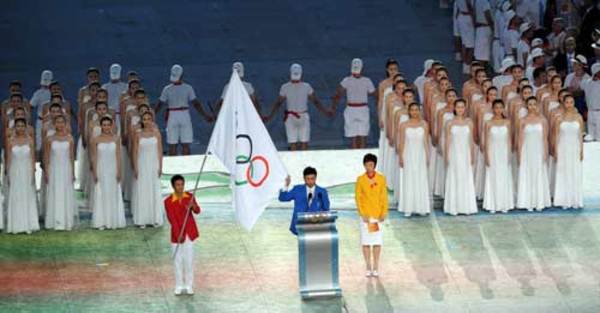 ВРУЧЕНИЕ ПОБЕДИТЕЛЯМ И ПРИЗЁРАМ СОРЕВНОВАНИЙ МЕДАЛЕЙ
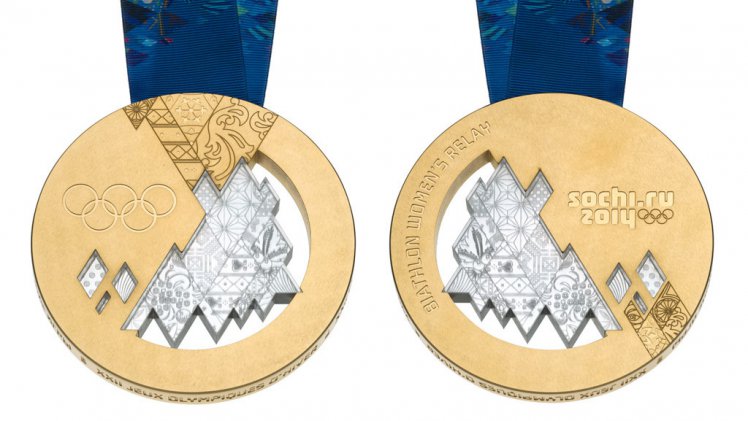 Золото
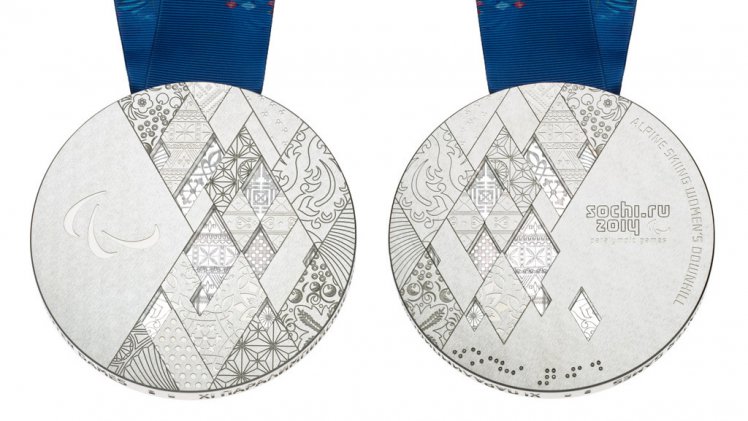 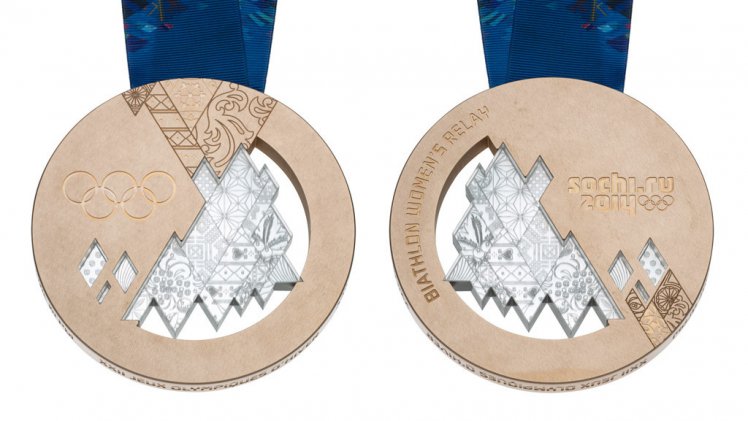 Бронза
Серебро
ОЛИВКОВЫЙ ВЕНОК
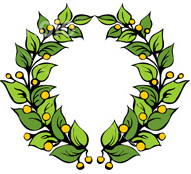 ЛОГОТИПЫ
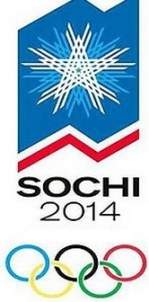 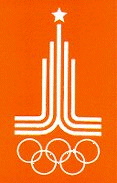 Летняя Олимпиада 
1980 года
Зимняя Олимпиада
2014 года
ТАЛИСМАНЫ
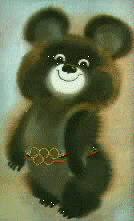 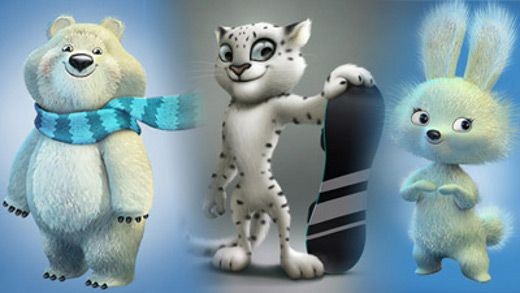 Сочи - 2014
Москва - 1980
Летние Олимпийские игры
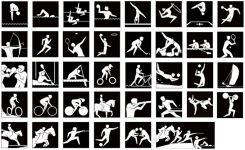 Зимние Олимпийские игры
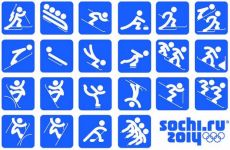